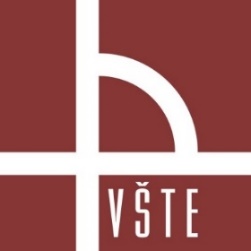 Vysoká škola technická a ekonomickáÚstav technicko-technologický
Optimalizace rozvozu zboží 
velkoobchodu obuví 
v kontextu City Logistiky
Autor bakalářské práce:		Alice Chrtová
Vedoucí bakalářské práce:		Ing. Vladimír Ľupták, PhD.
Oponent bakalářské práce:		prof. Ing. Vieroslav Molnár, PhD.

Rudolfov, červen 2021
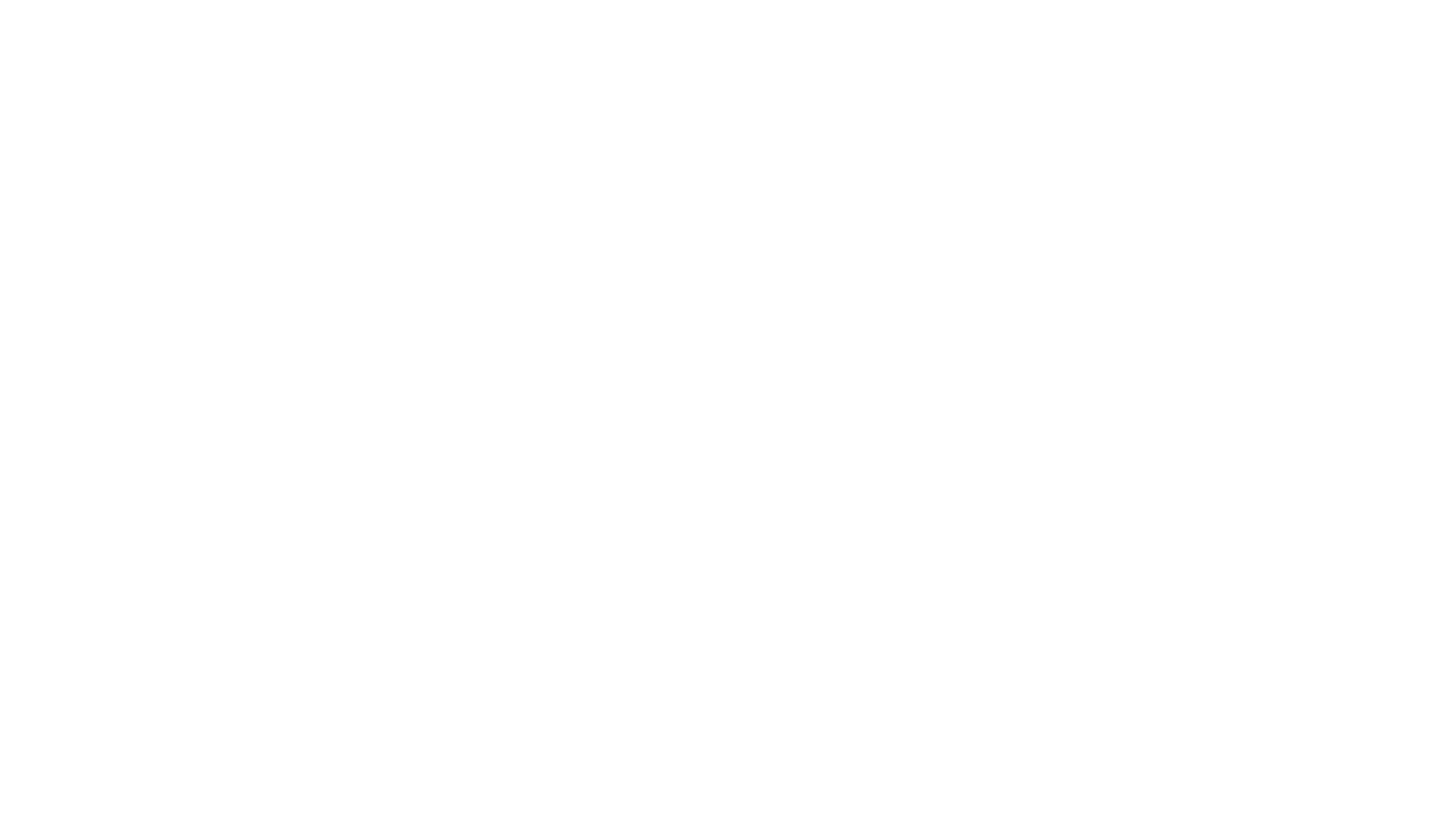 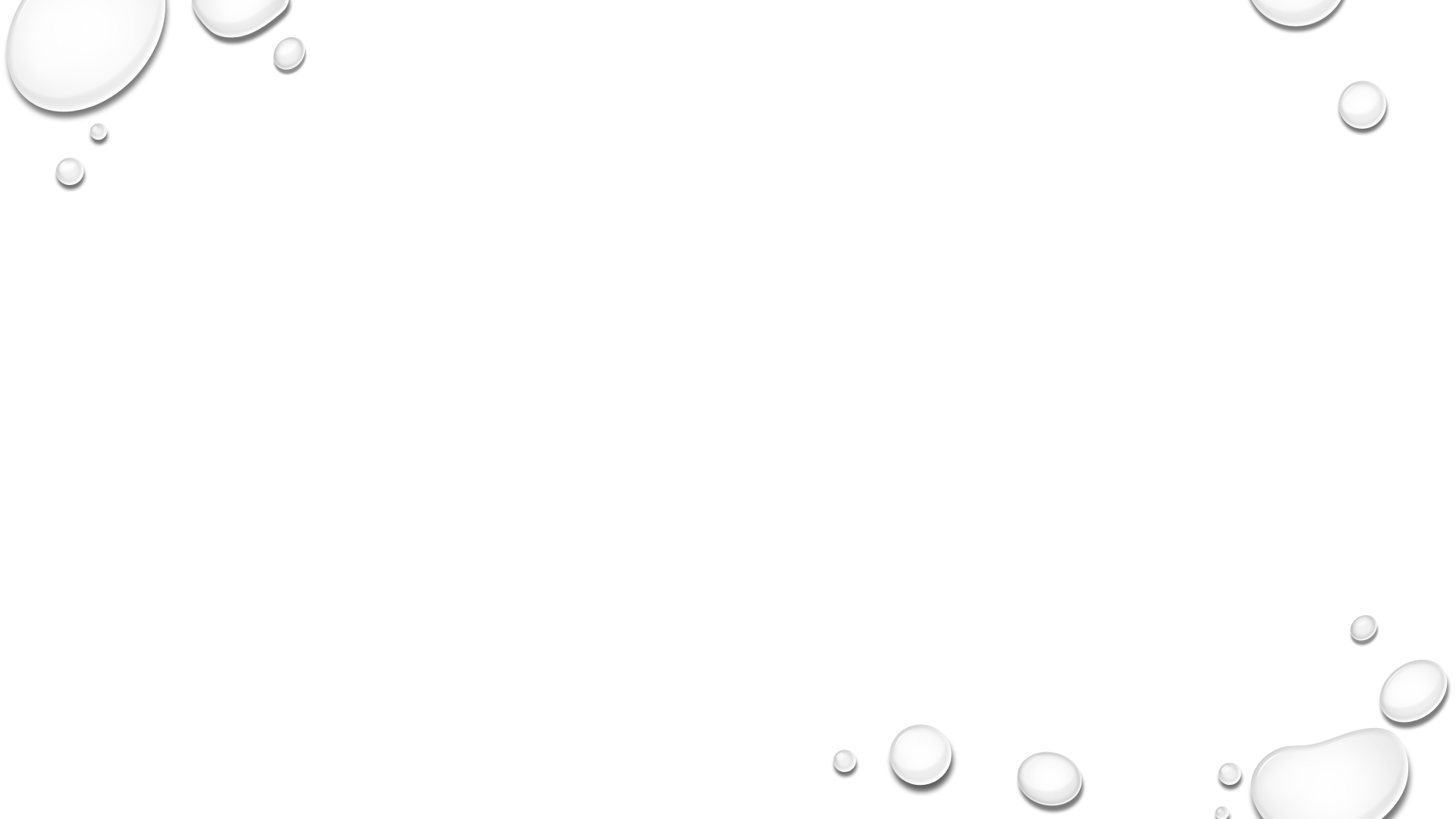 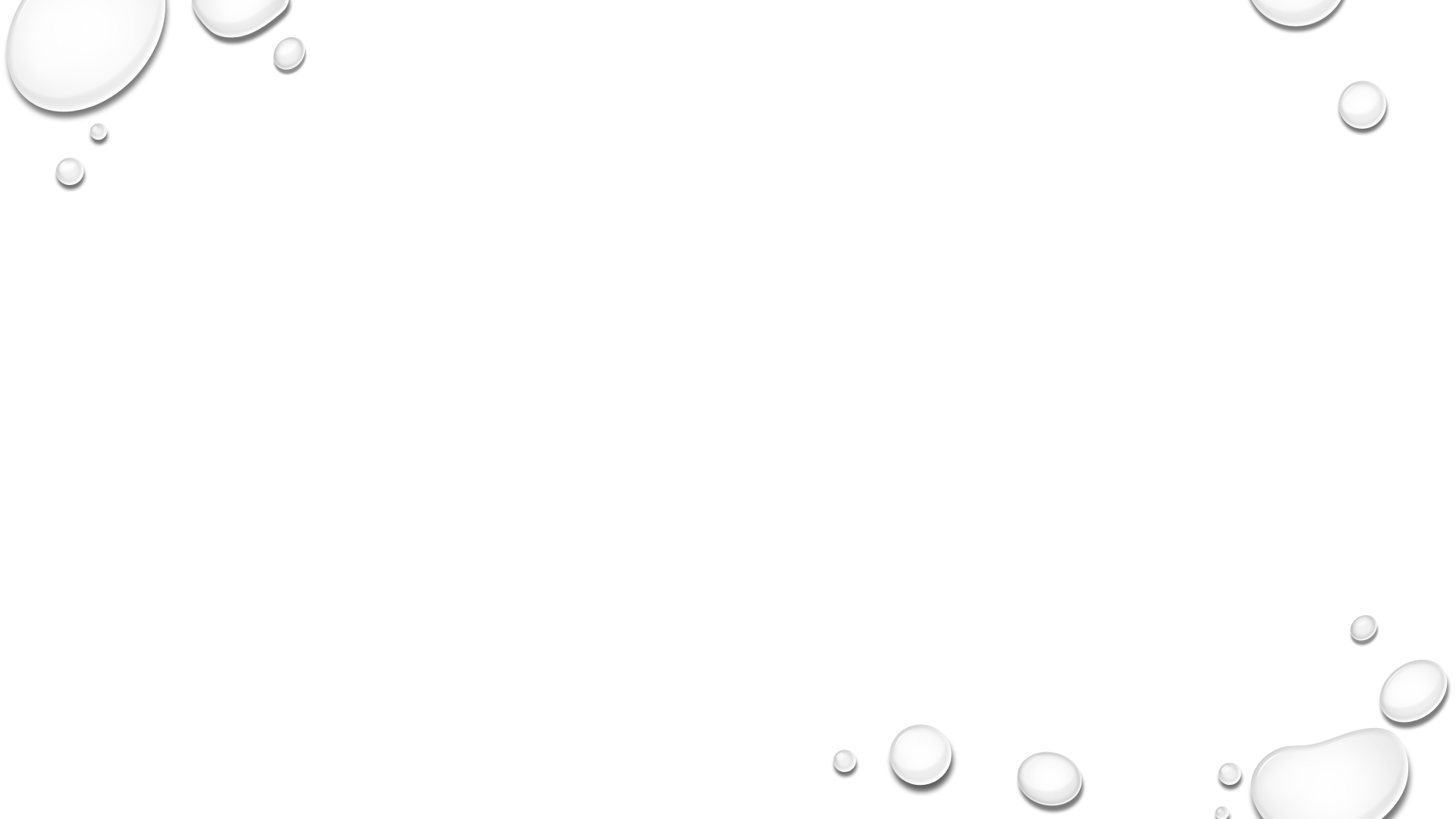 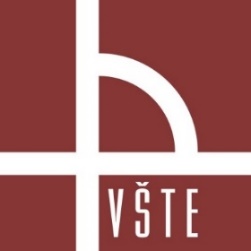 Cílem práce je navrhnout změnu v zásobování maloobchodních prodejen obuví pomocí metod city logistiky, a za pomoci metody těžiště určit nejvýhodnější umístění centrálního skladu.
Cíl práce
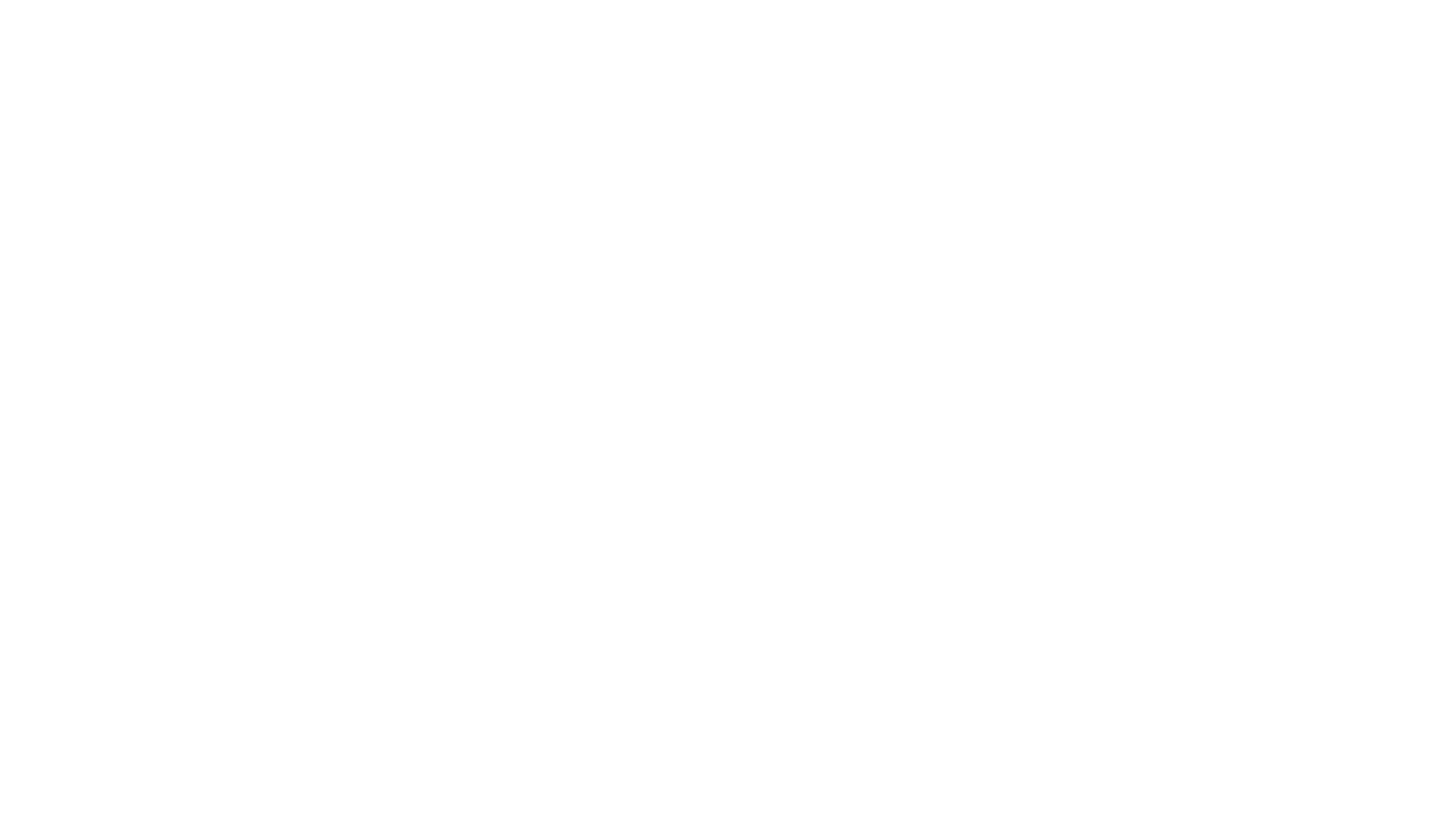 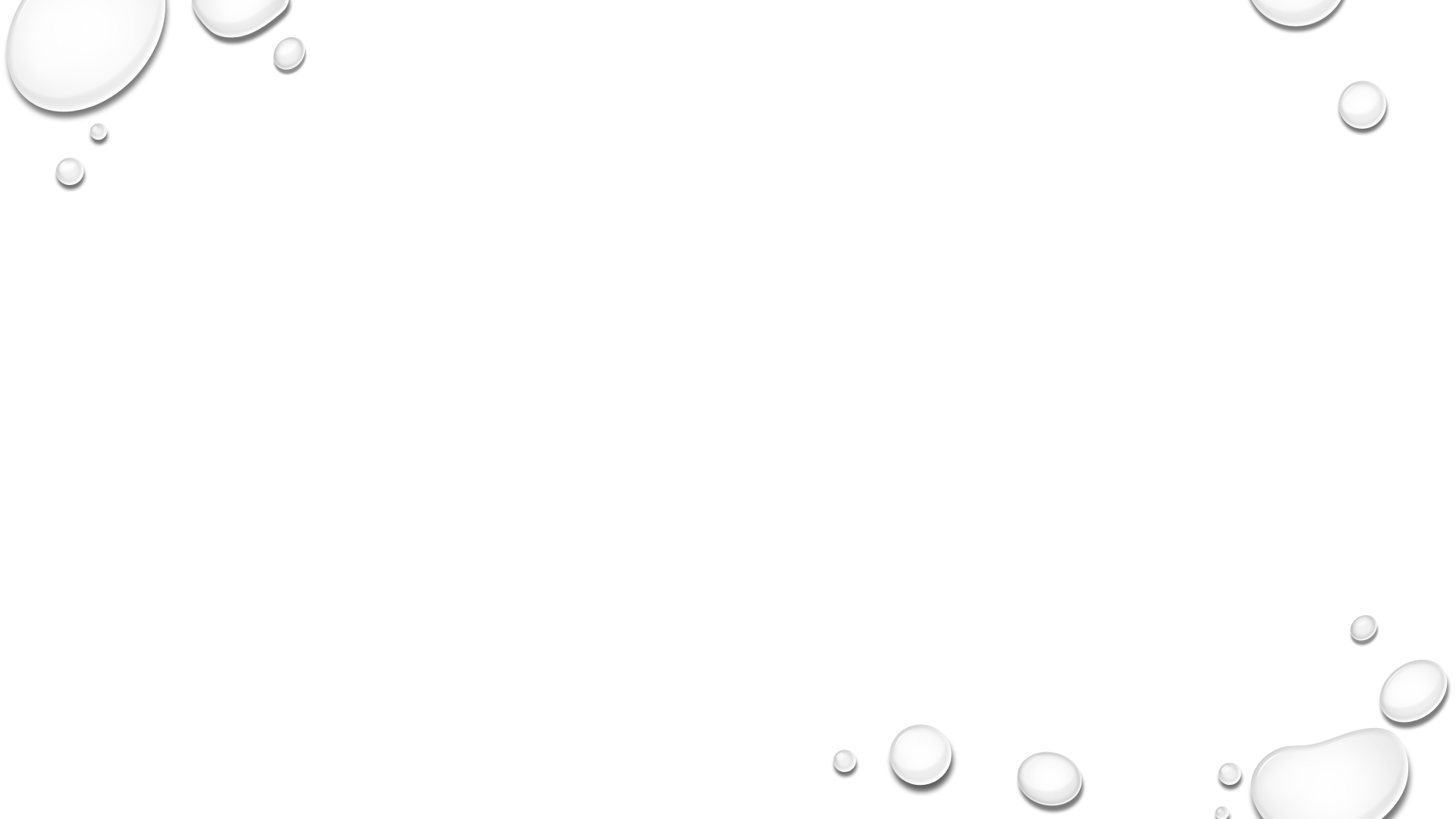 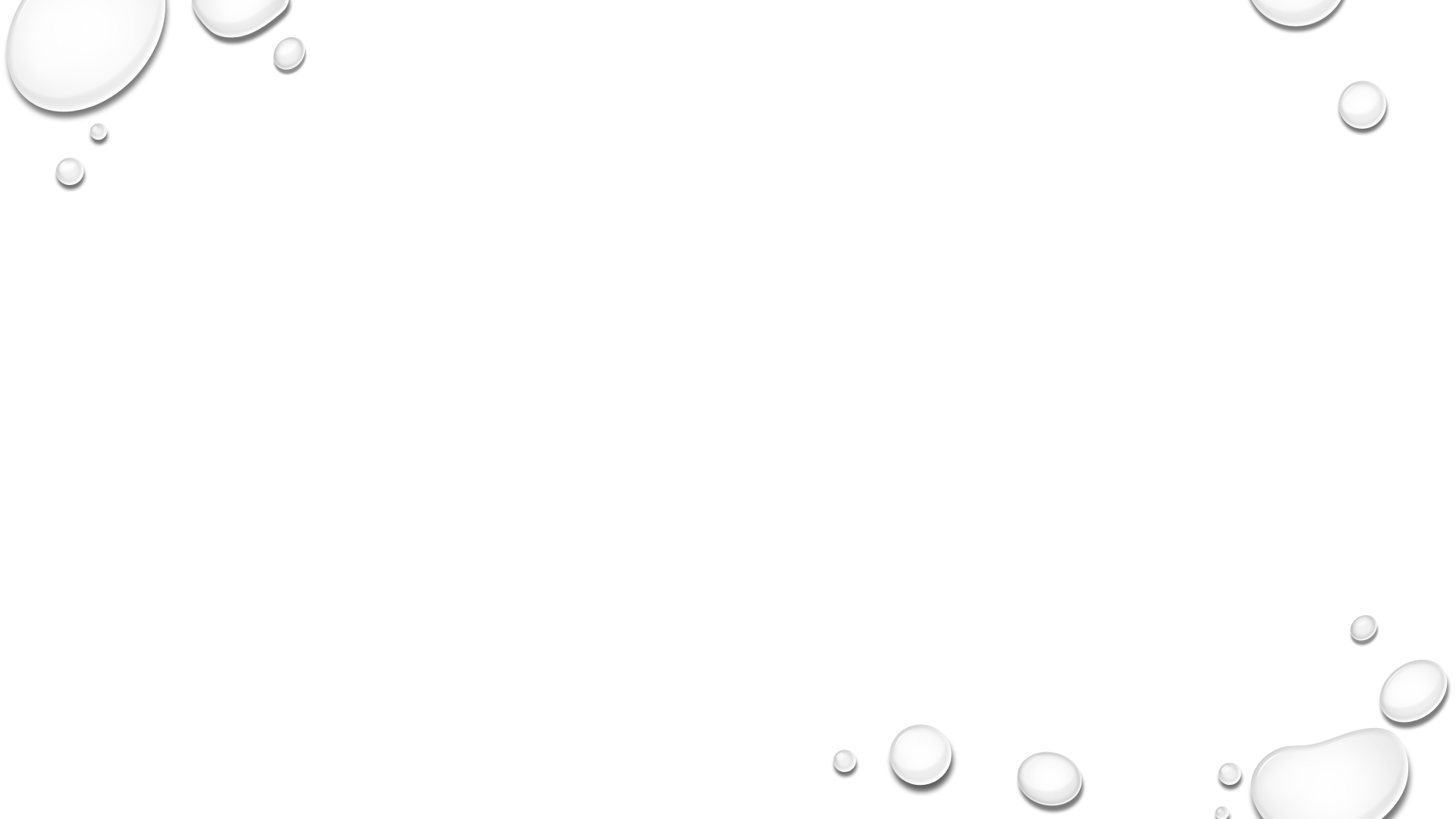 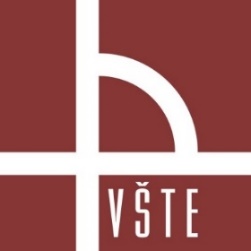 Současný způsob realizace zásobování
Jiné možnosti zásobování
Využití multikriteriální metody
Změna umístění centrálního skladu
Výzkumný problém
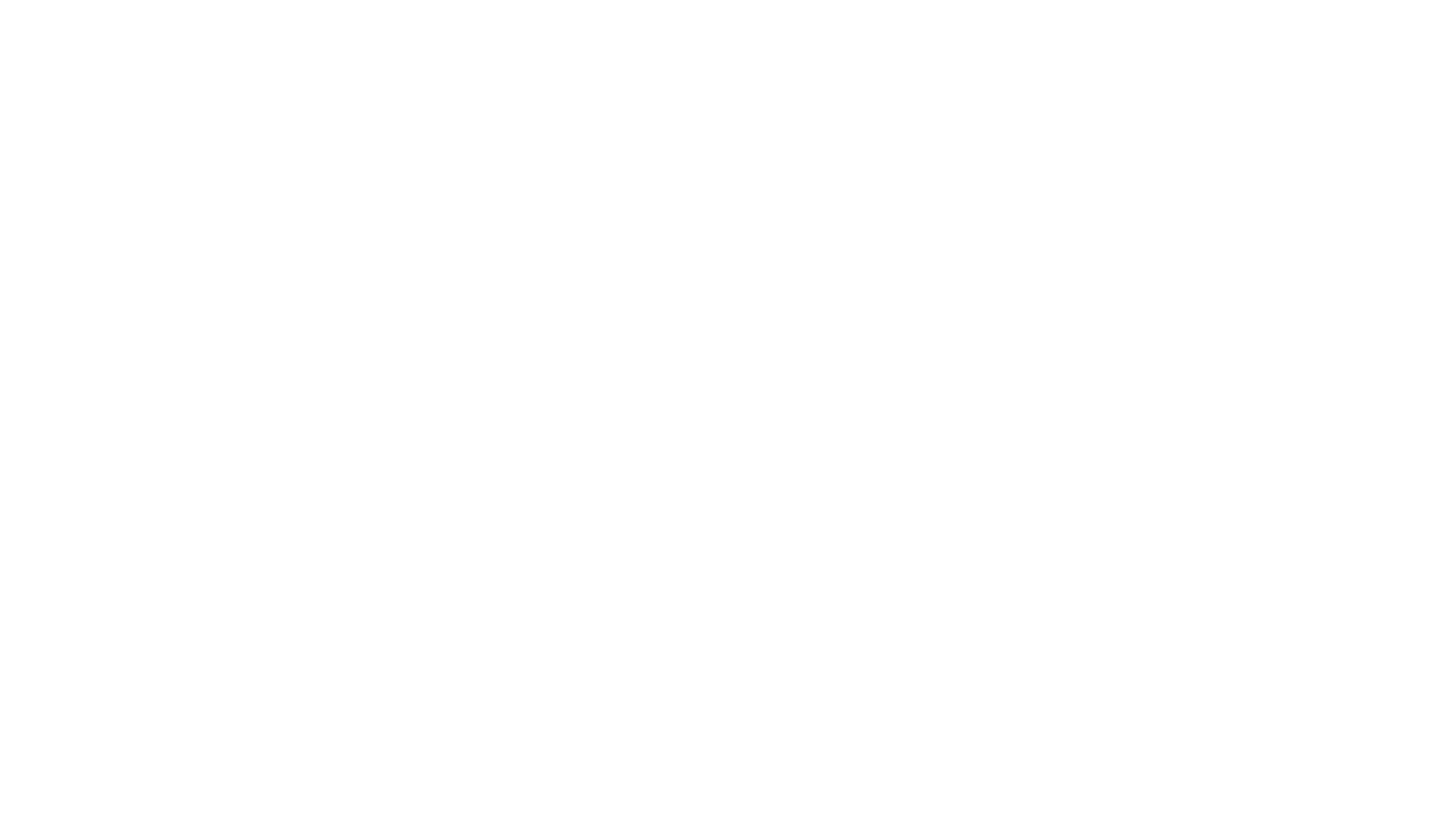 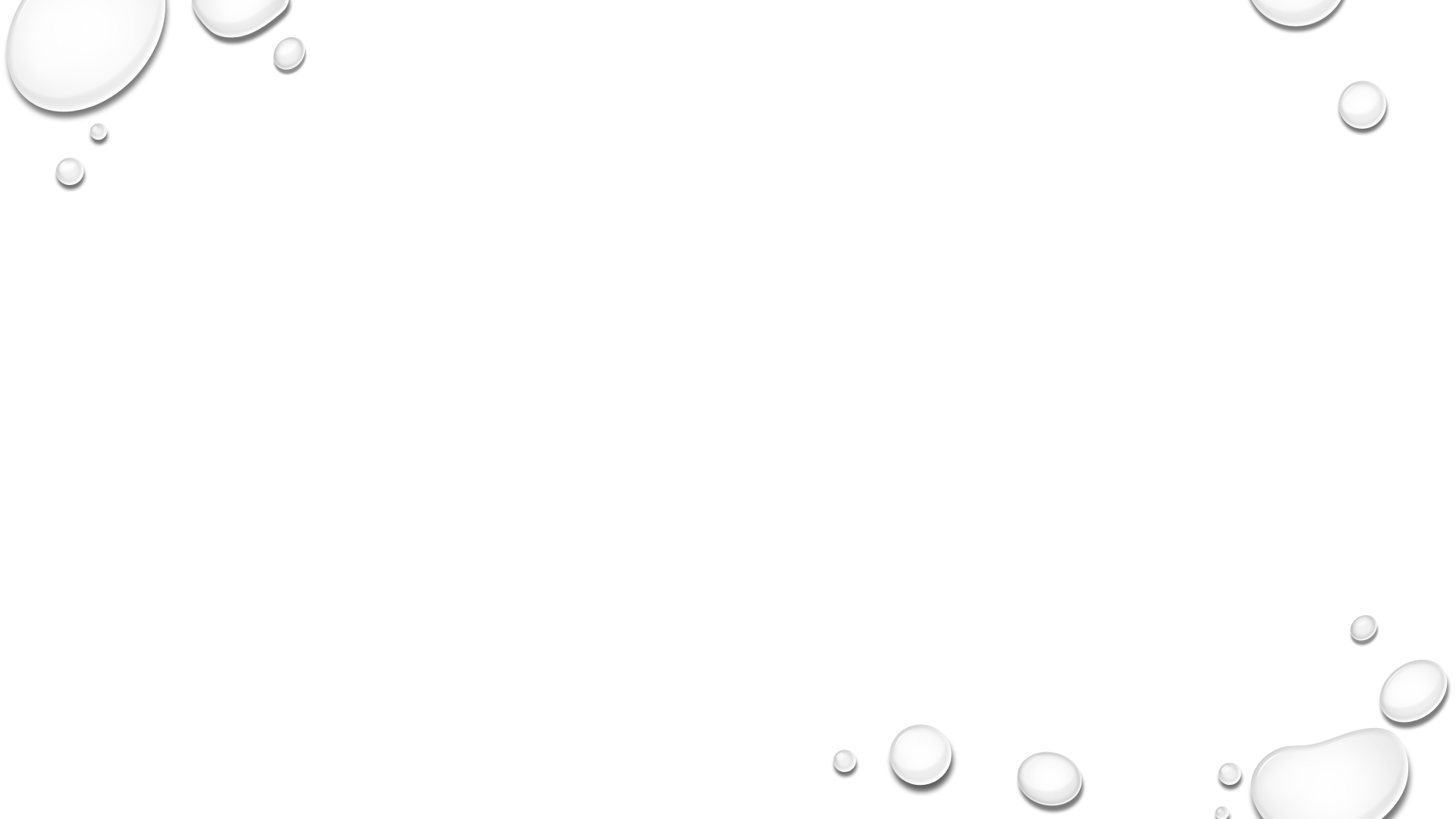 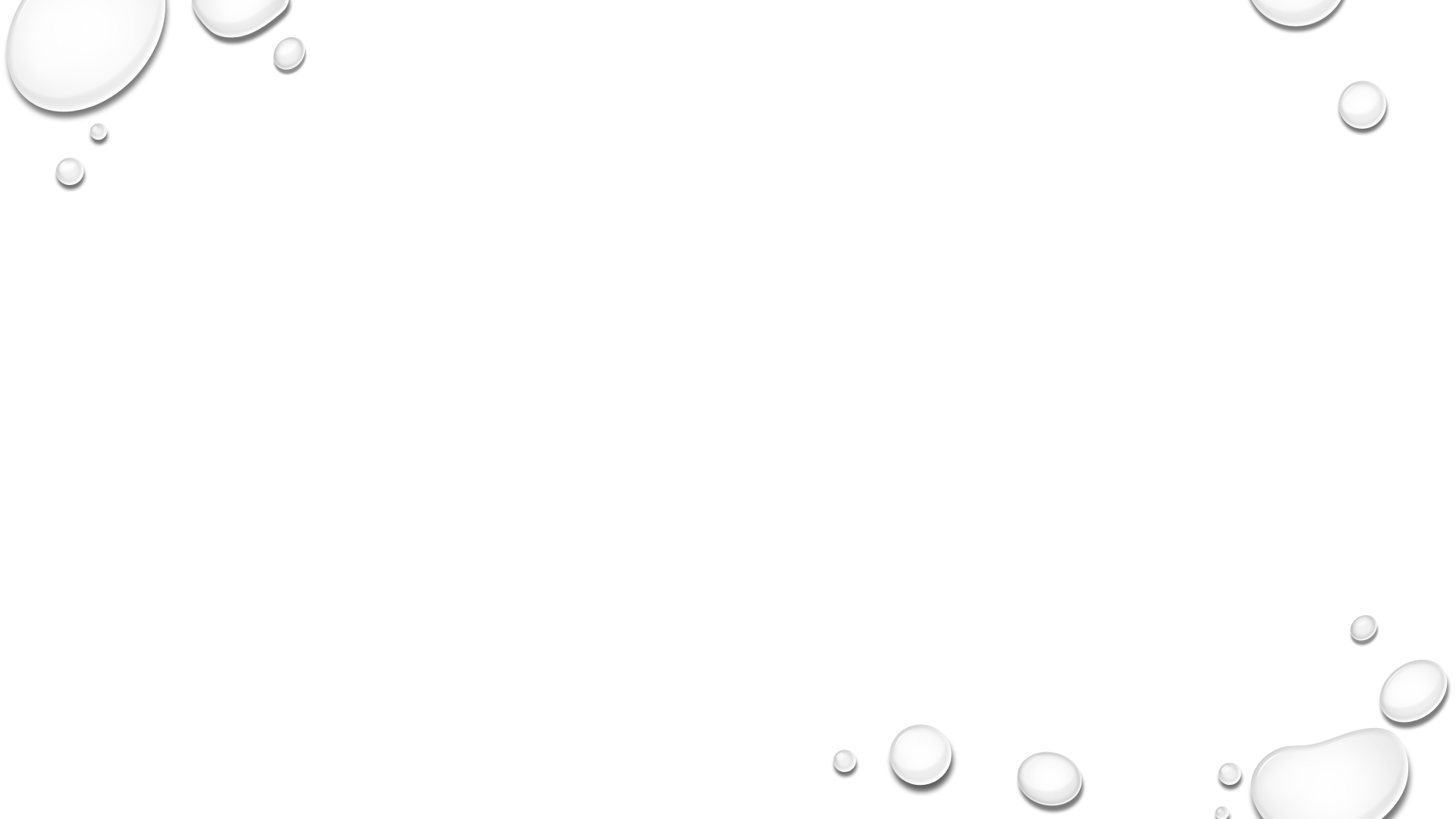 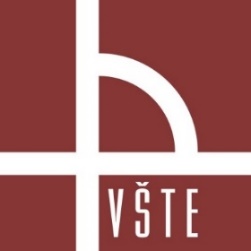 Návrh výběru vozidla
Plánování tras pro rozvoz
Využití metody těžiště
Metodika práce
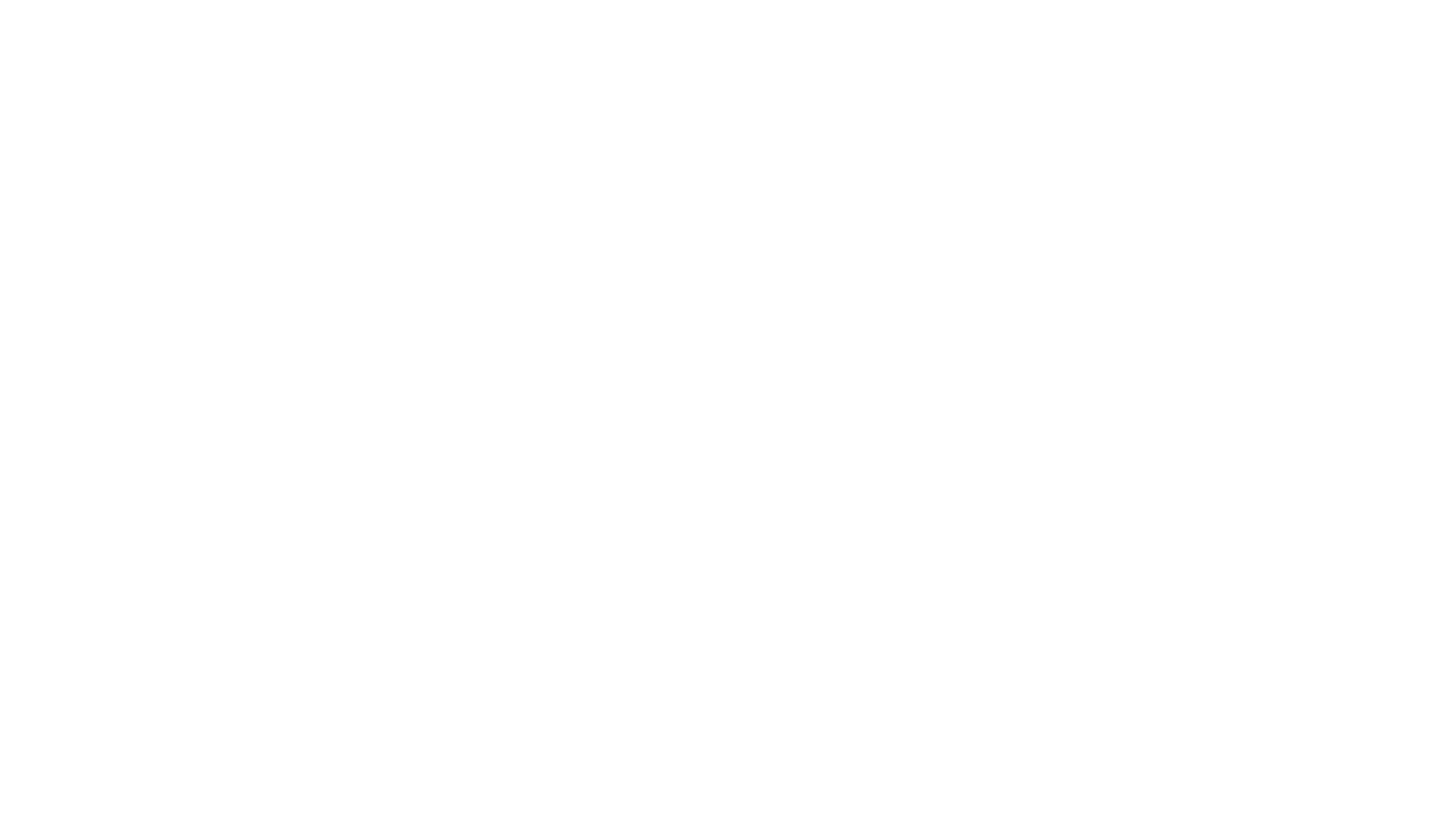 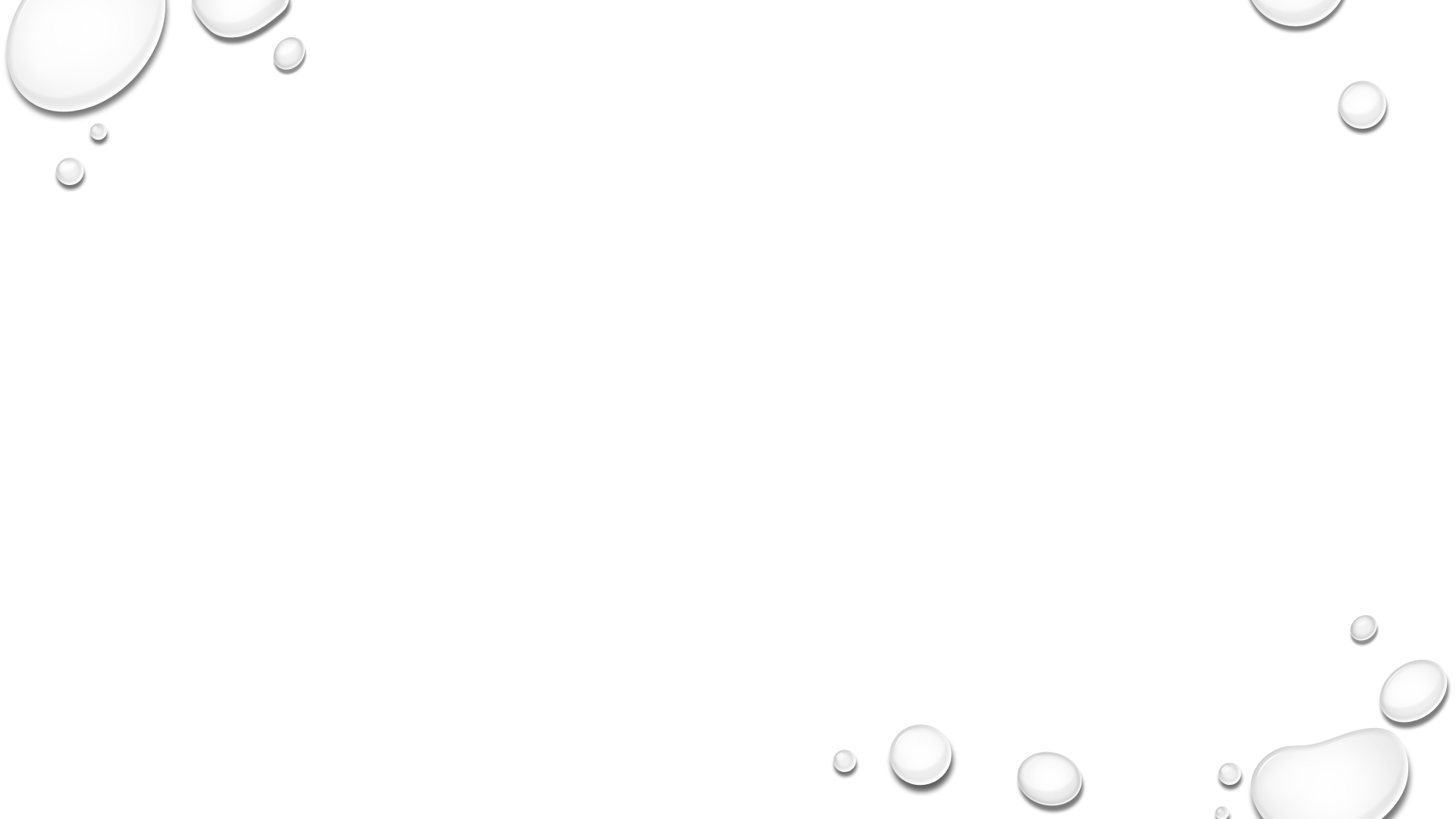 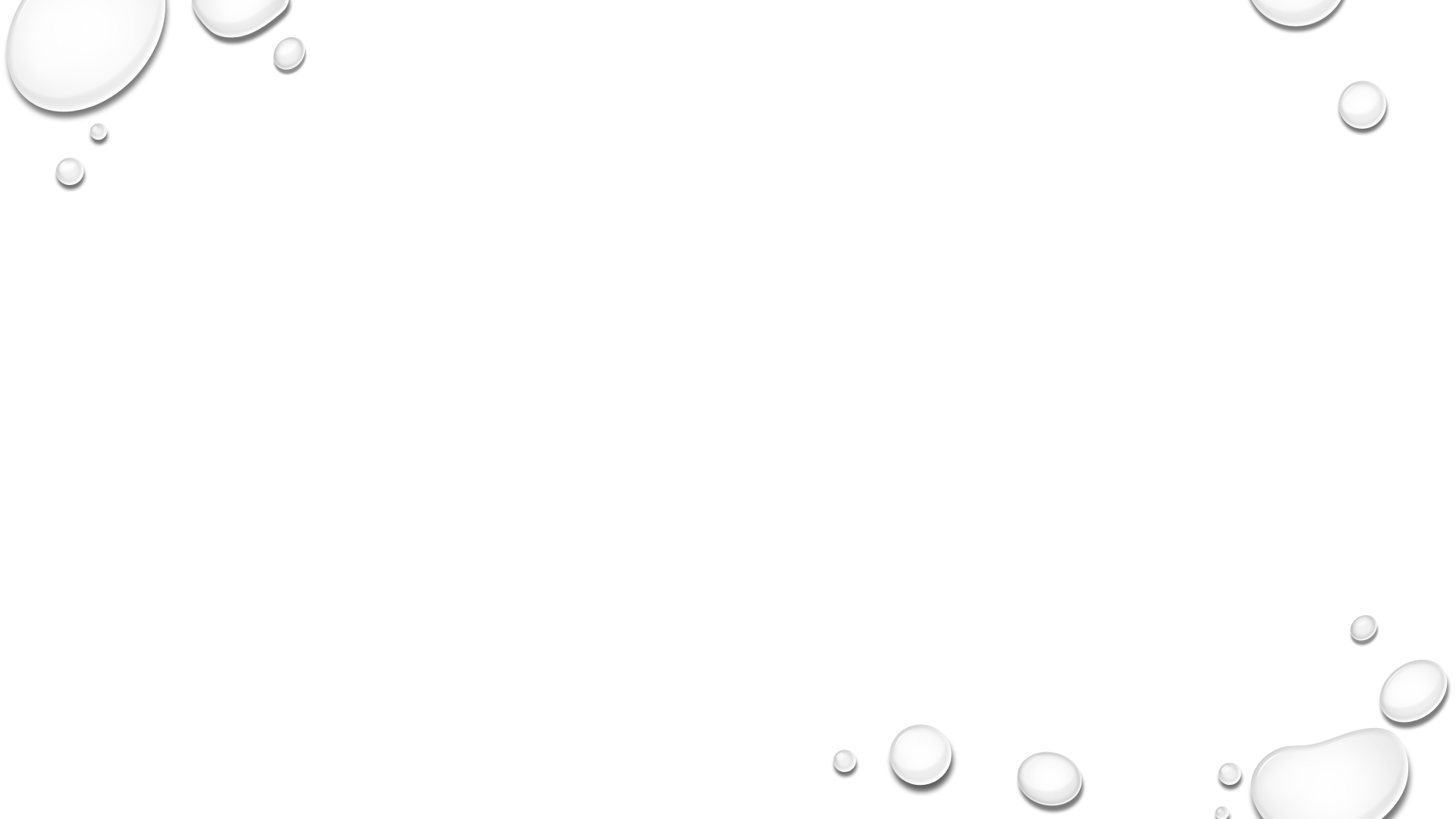 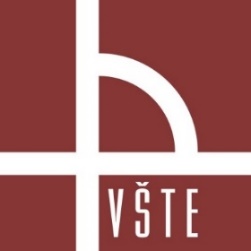 20 maloobchodních prodejen
Současná situace
Jiná varianta způsobu zásobování
Možnost stěhování centrálního skladu
A&Z obuv, s.r.o.
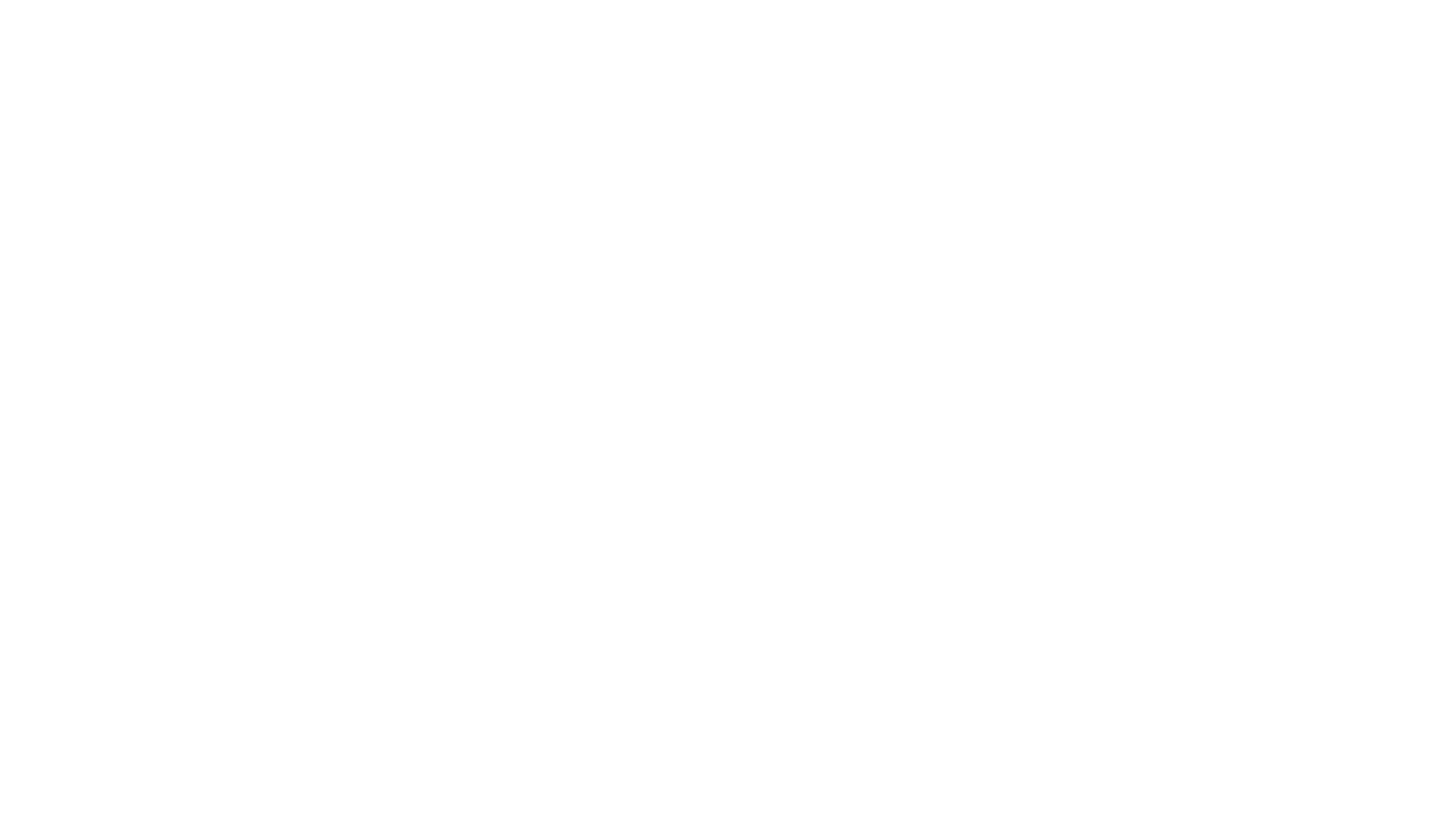 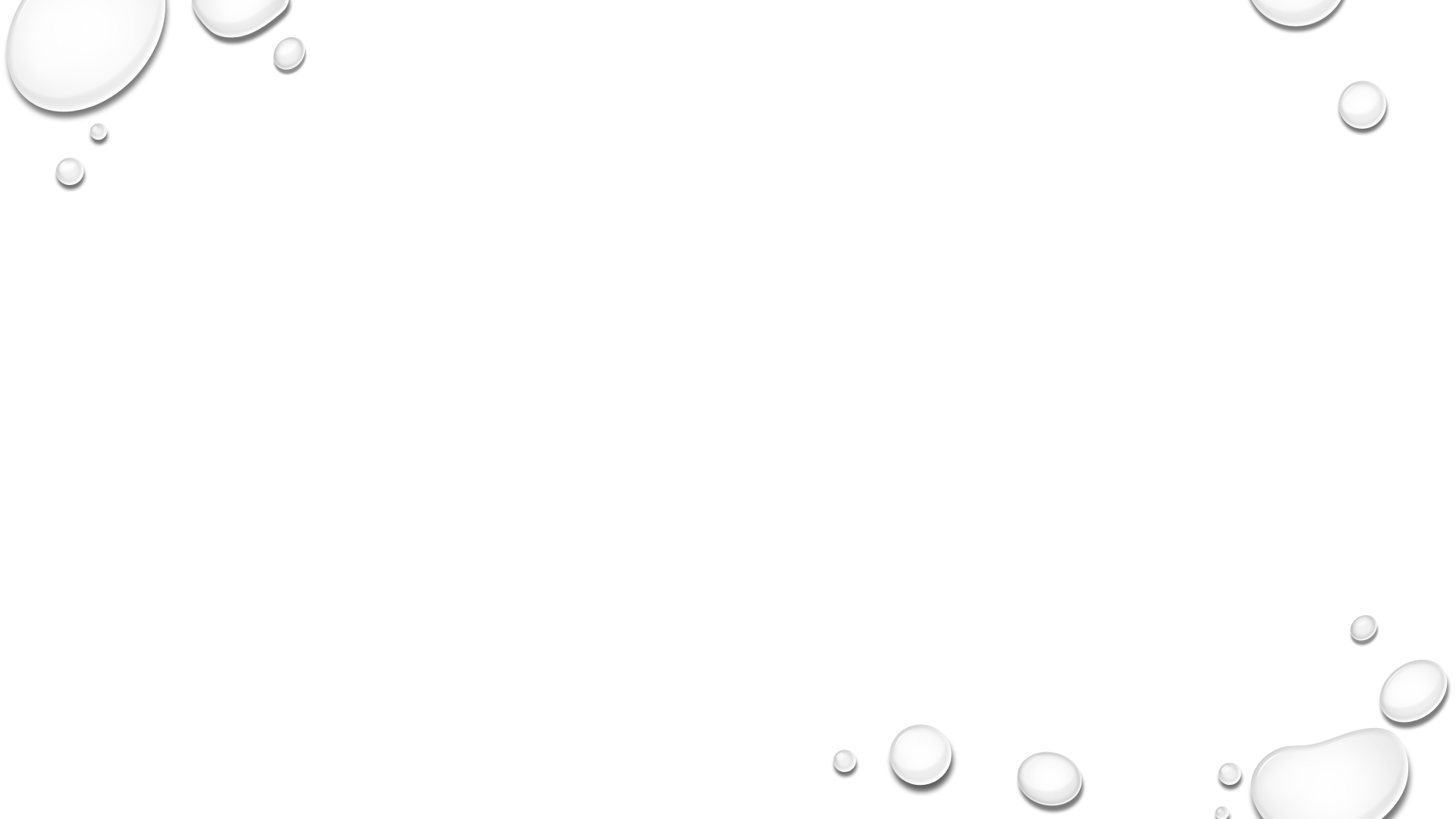 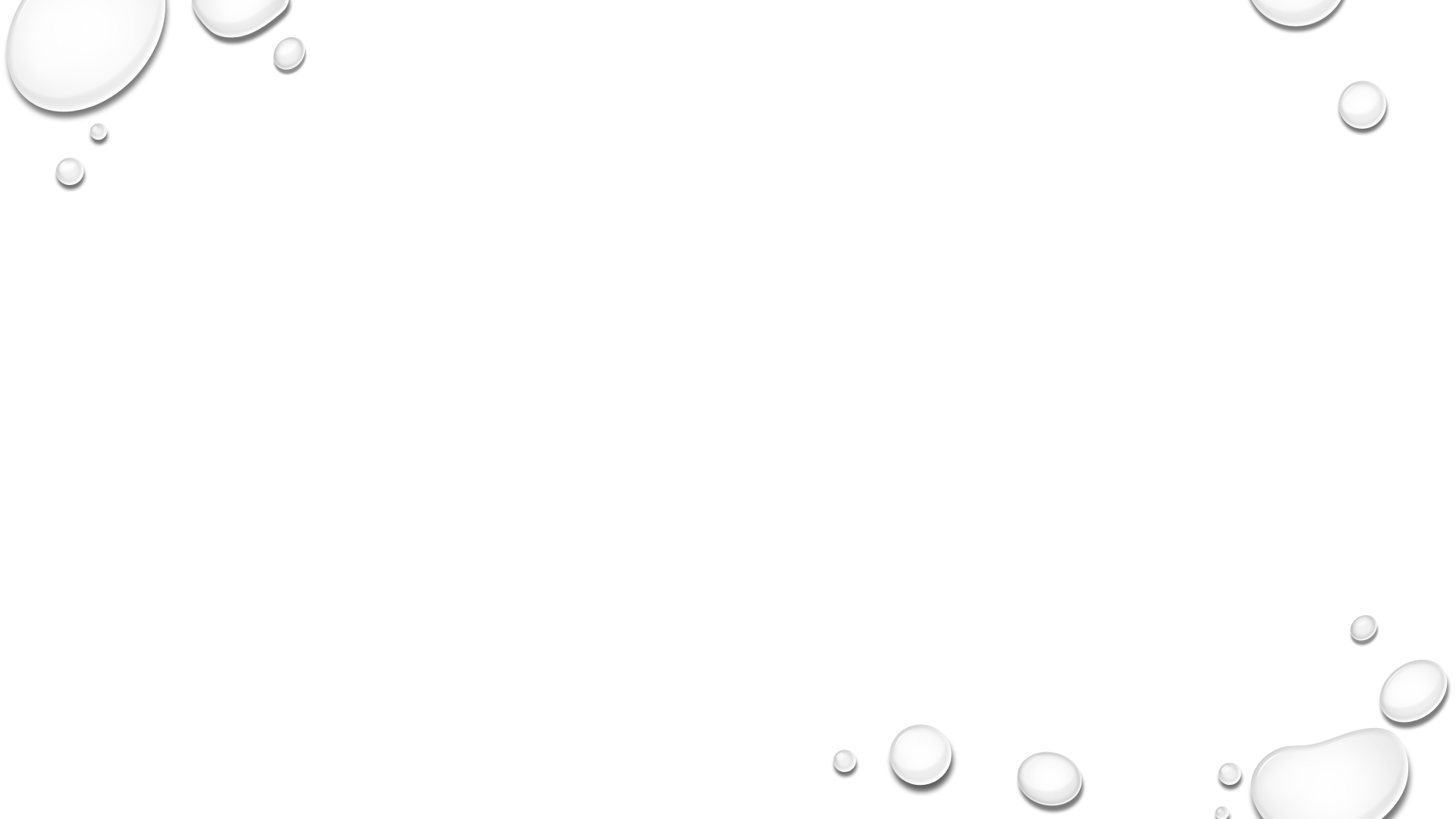 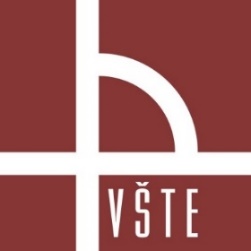 Na výběr nejhodnějšího vozidla byla použita multikriteriální analýza
Výběr vozidel
Citröen Jumper, 
Fiat Ducato, 
Opel Movano, 
Renault Master, 
Volkswagen Crafter, 
Peugeot Boxer, 
Ford Tranzit
Výběr vozidla
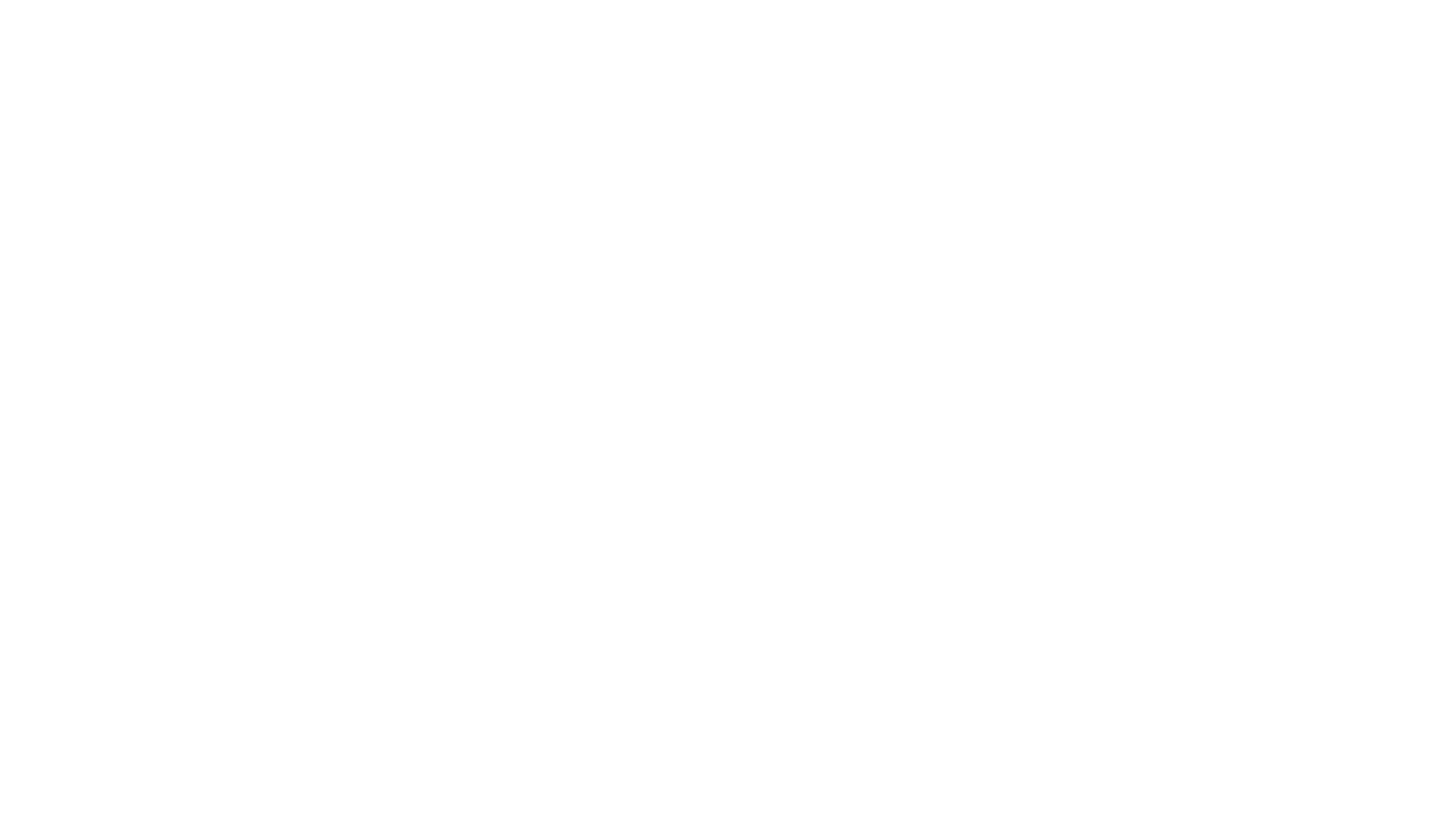 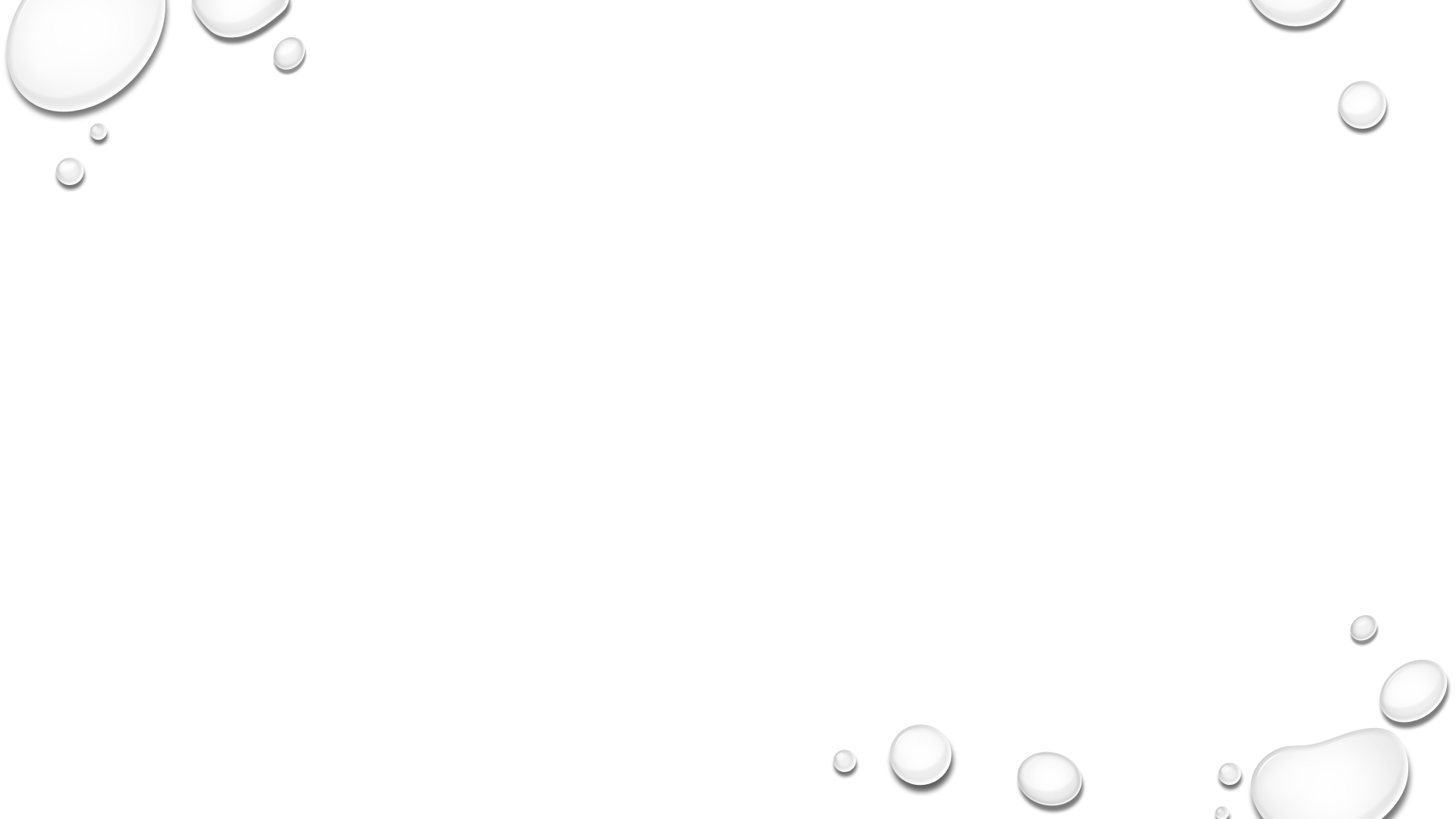 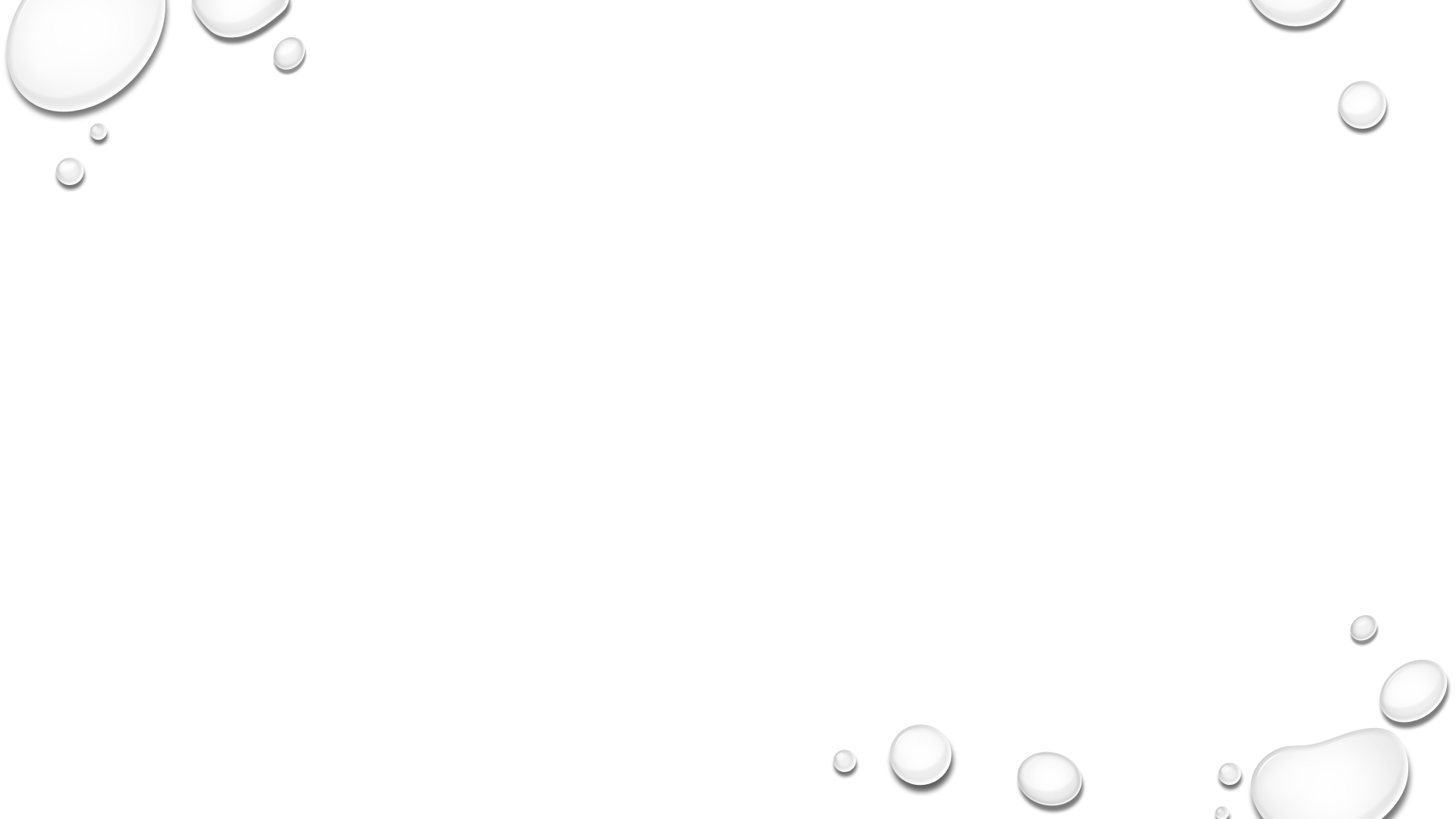 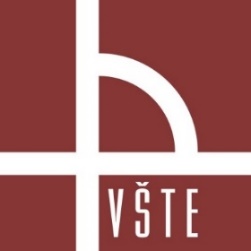 Metoda těžiště
Výsledek původního trasování – příliš dlouhé a časově náročné trasy
Výpočet souřadnic pro vhodnější umístění centrálního skladu
Aplikace tvorby nových tras
Umístění skladu
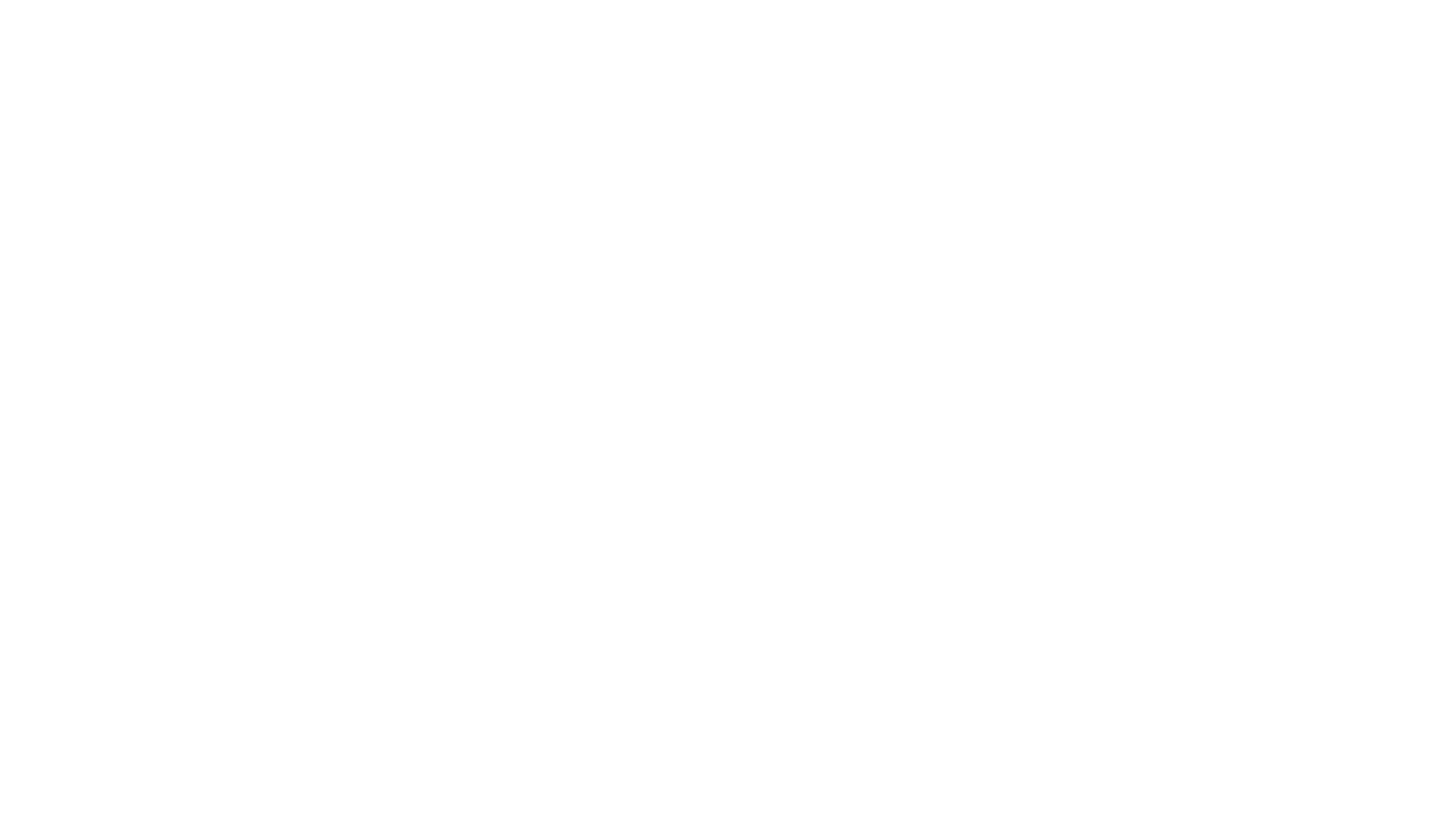 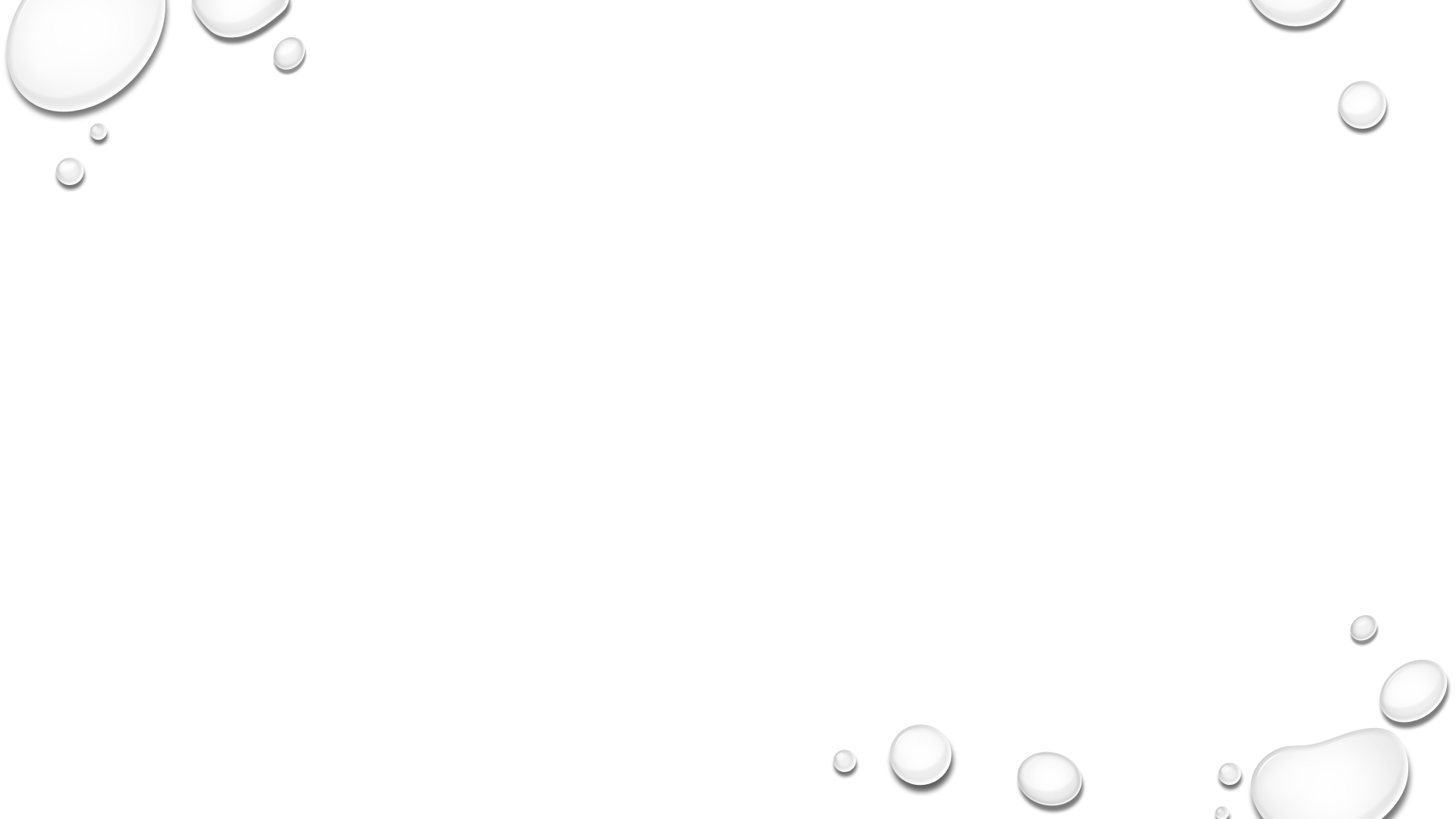 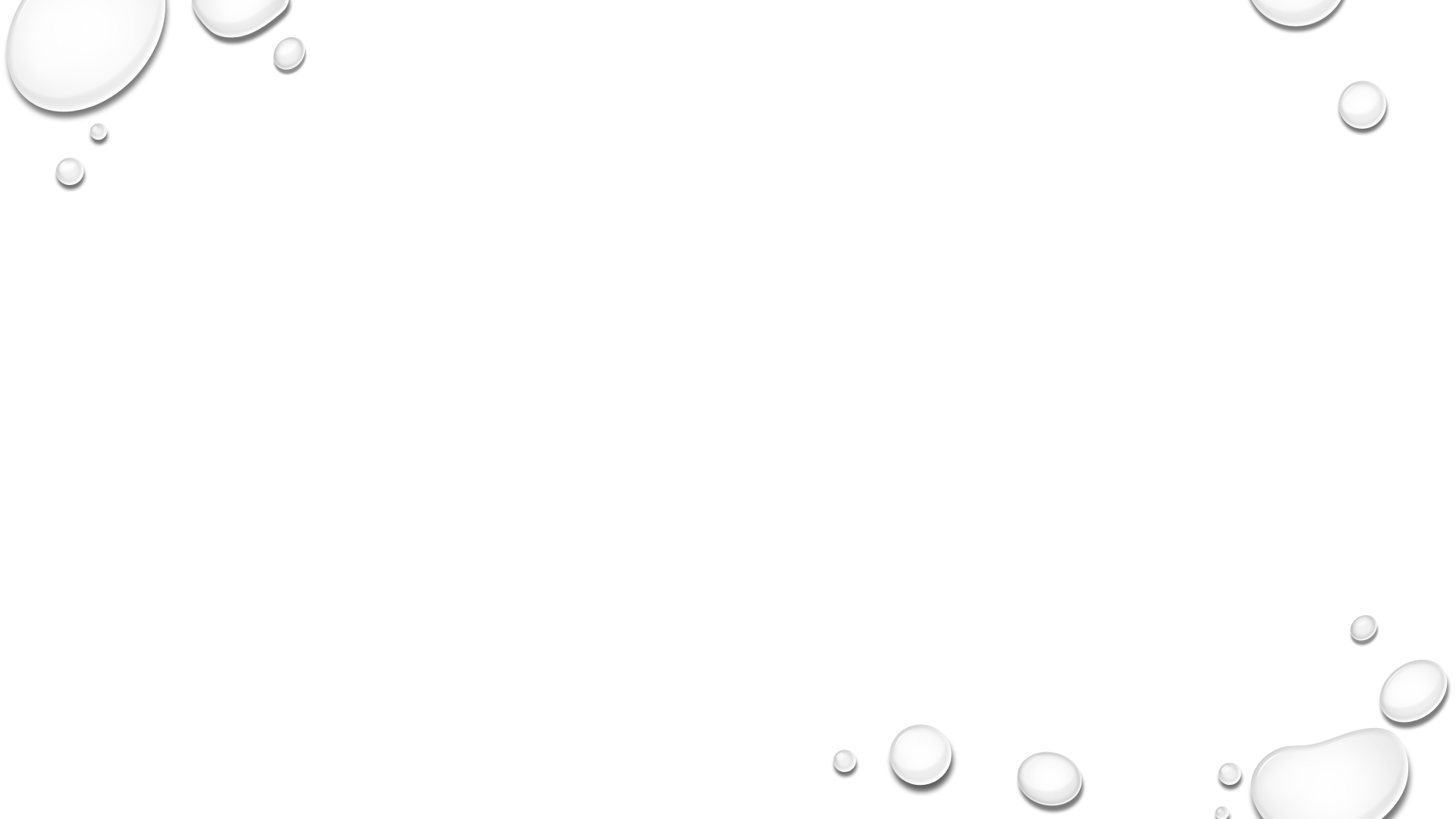 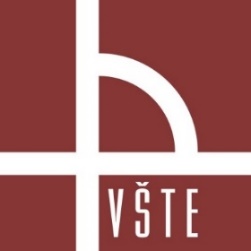 Porovnání současných a nových tras 
Ekonomicky i ekologicky šetrnější vozidlo
Ekonomické zhodnocení
Děkuji za pozornost
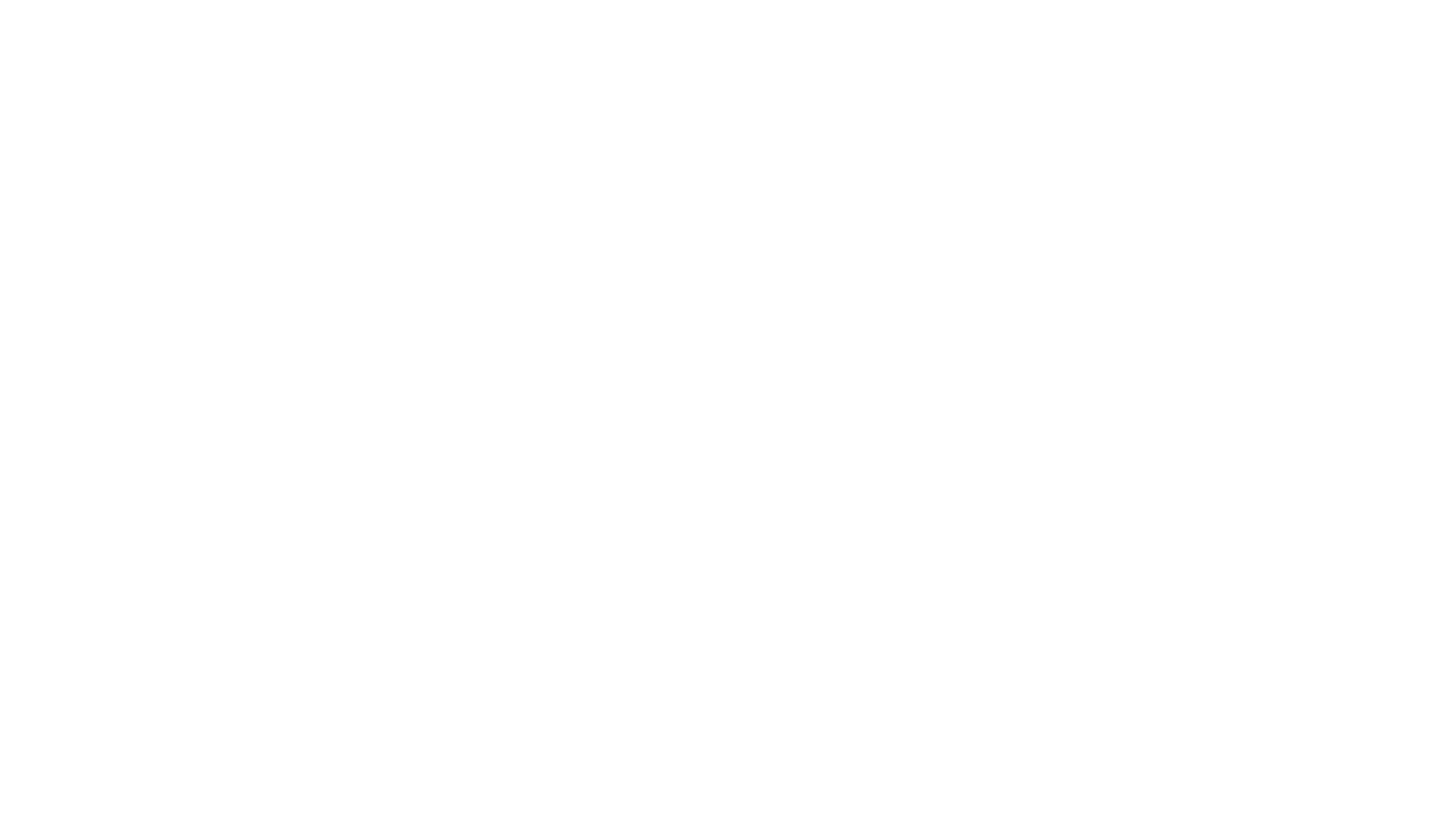 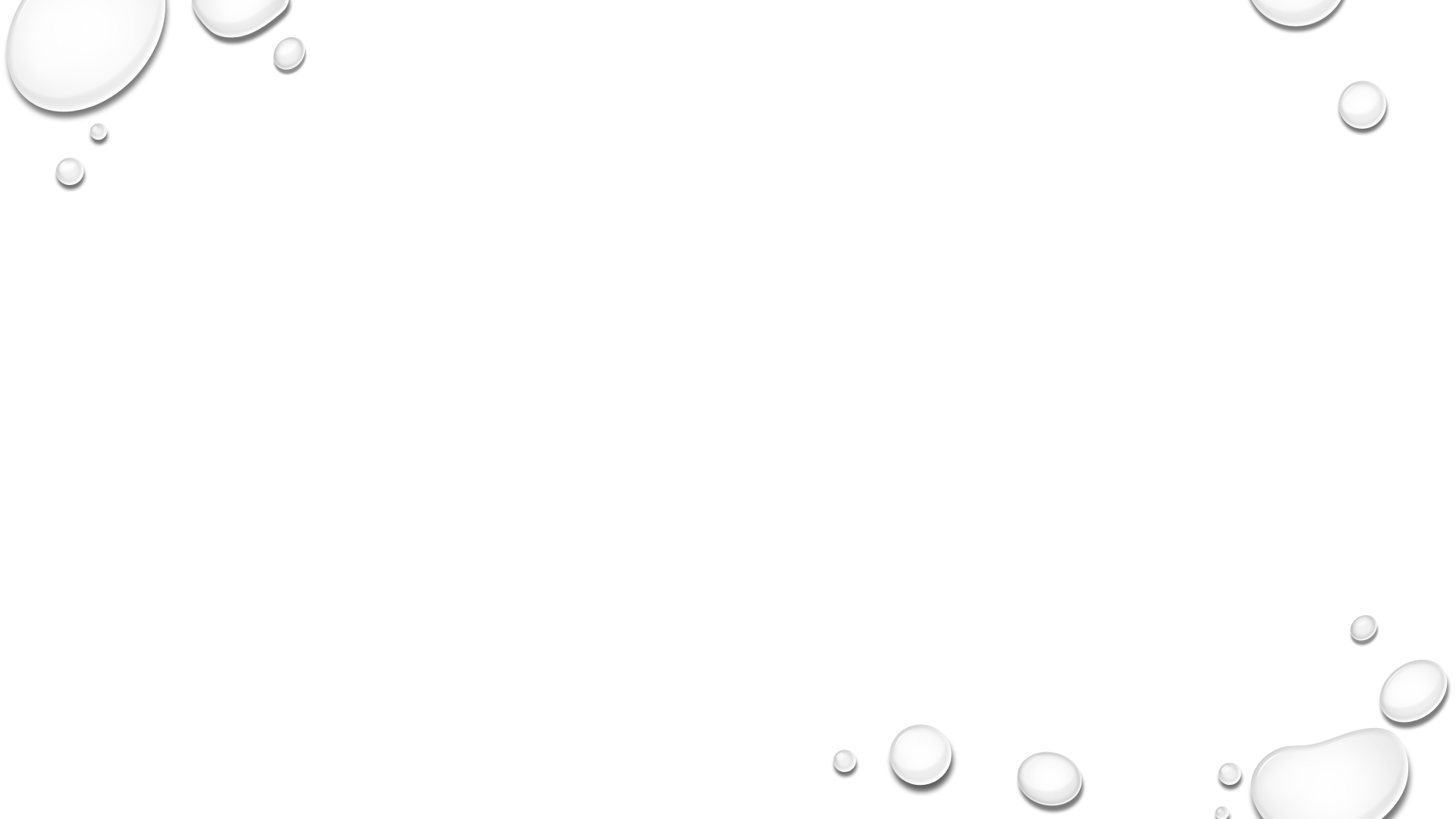 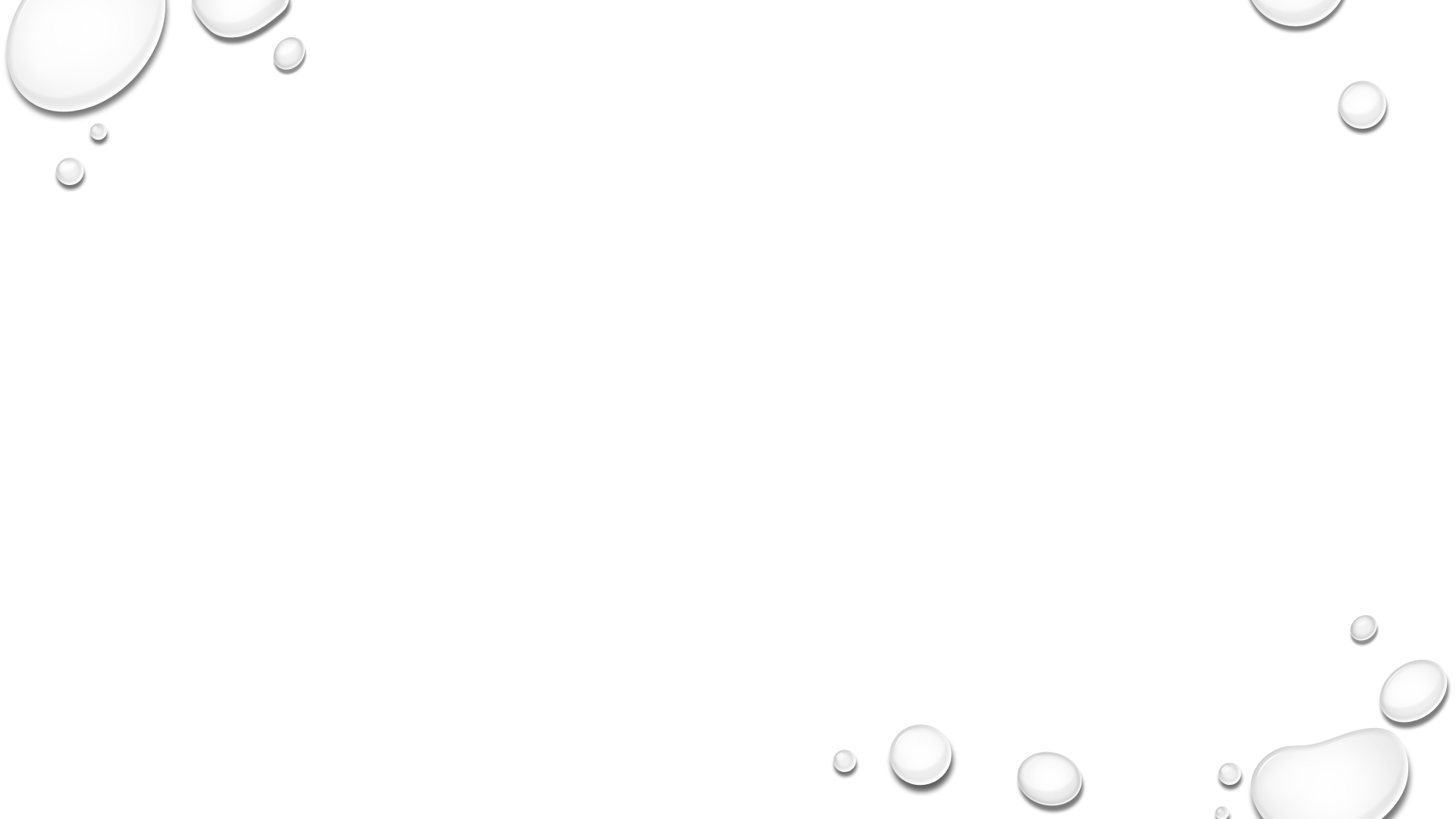 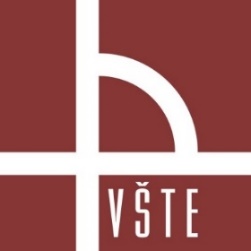 Budou vaše návrhy aplikované v podniku?
Dotazy vedoucího diplomové práce
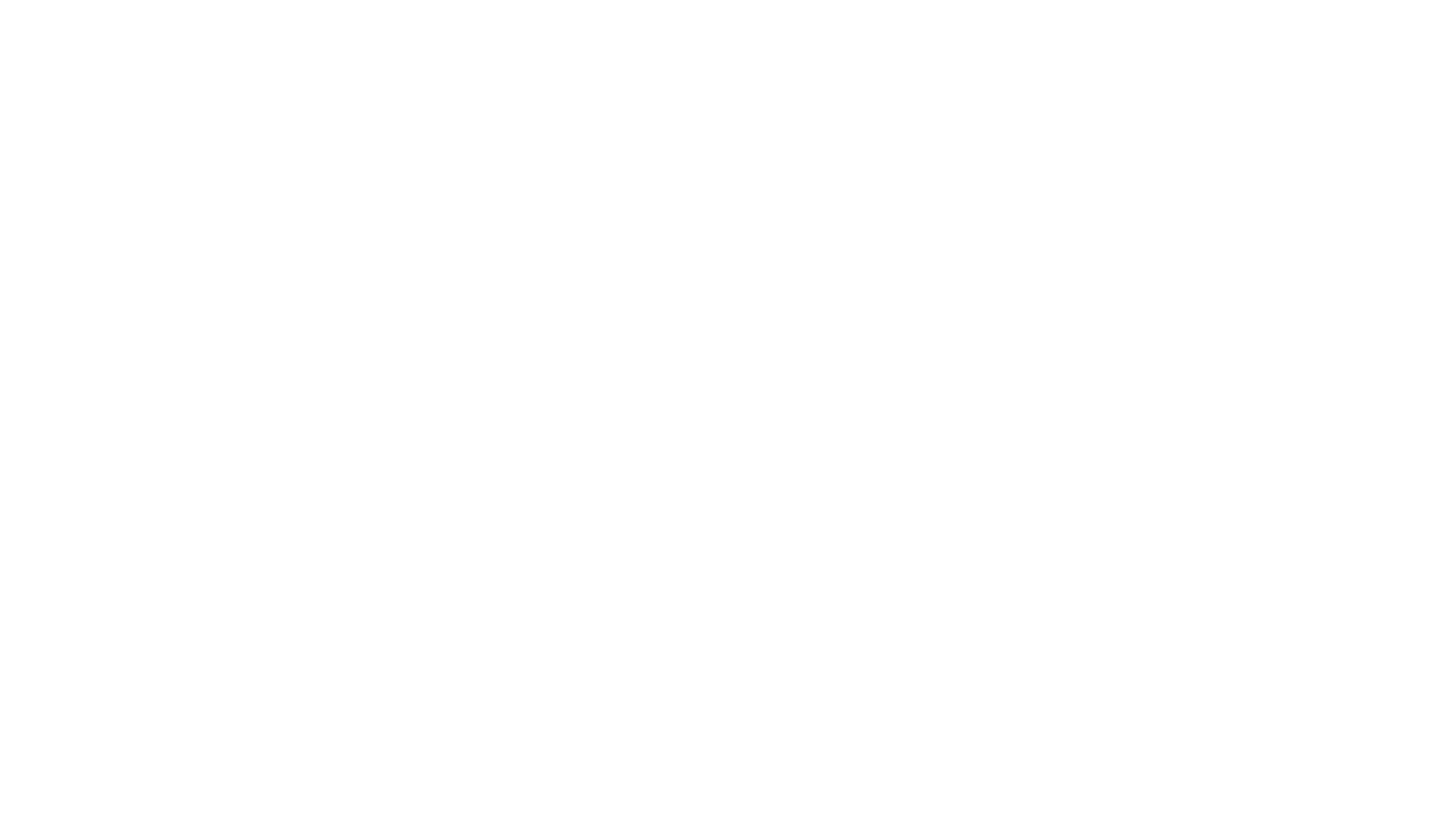 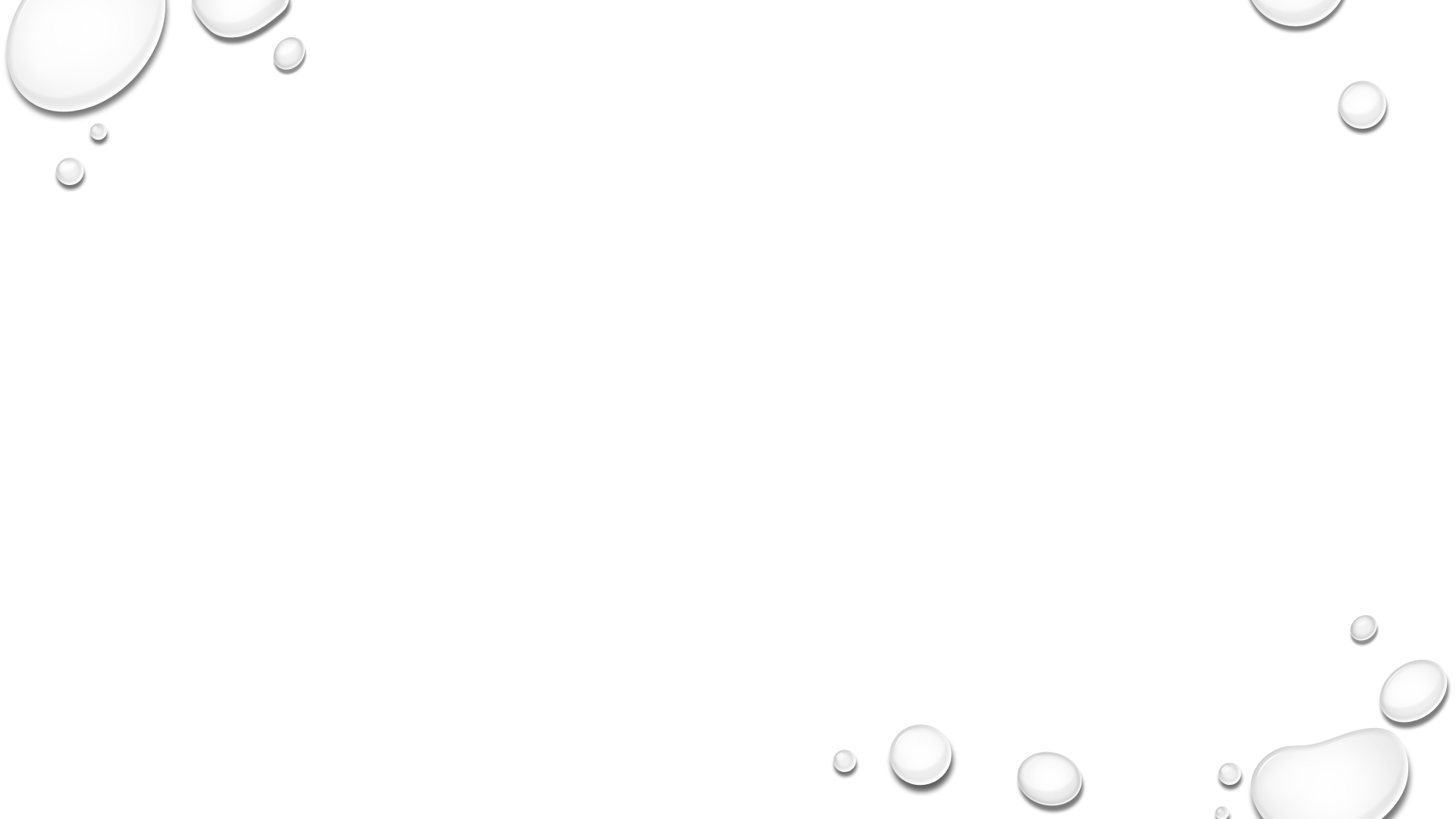 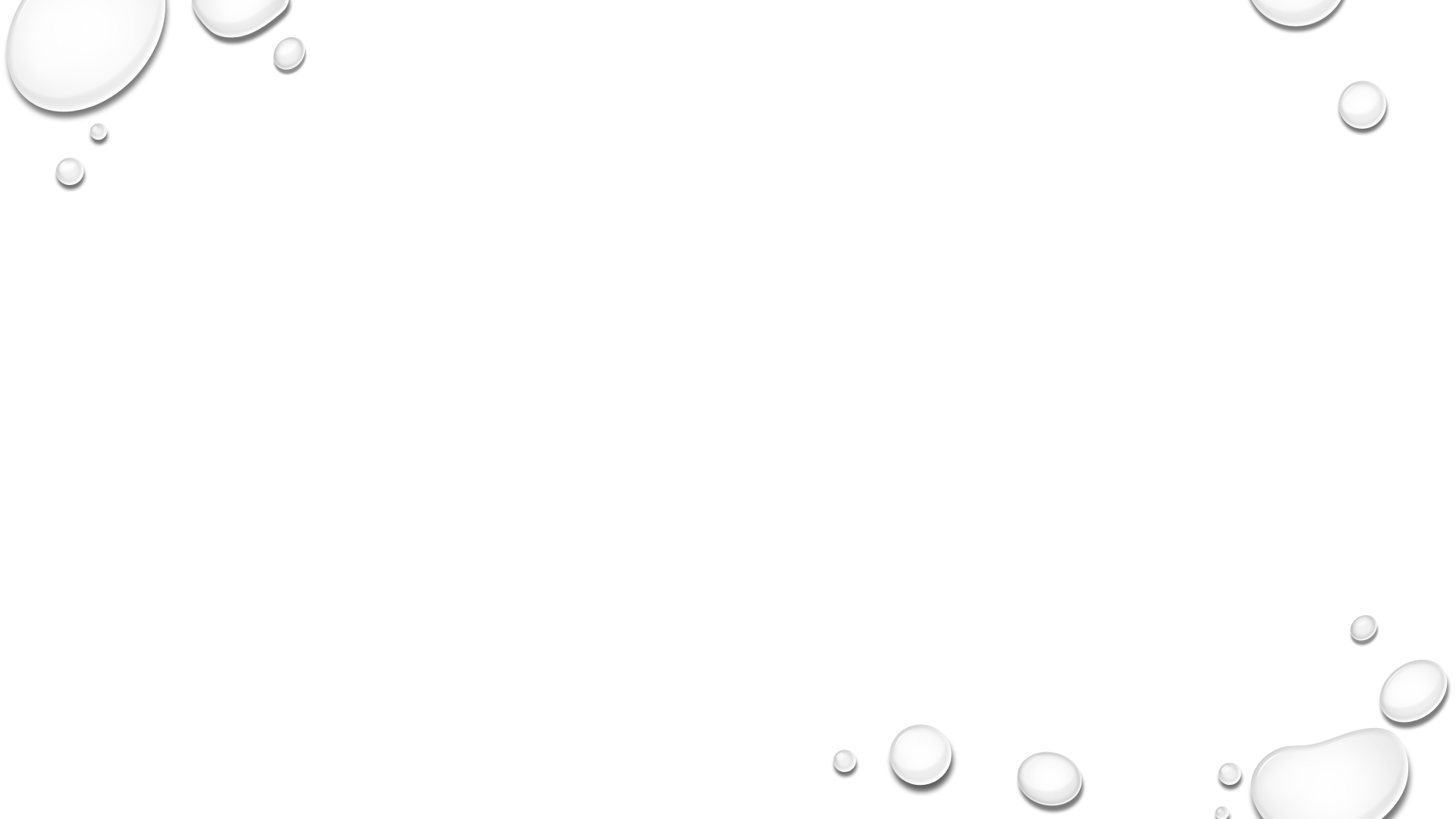 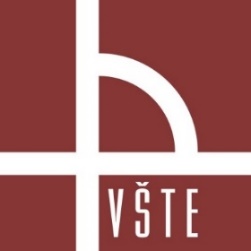 Jaké jsou reakce firmy na vaši práci a navrhované řešení?
Myslíte si, že administrativní pracovníci budou ochotni denně dojíždět 64 km? Jak by jste to zjistila?
Dotazy oponenta diplomové práce